SOFE 2023: Divertor-related contributions
SOFE 2023
1
Max-Planck-Institut für Plasmaphysik | Victoria Haak | Date
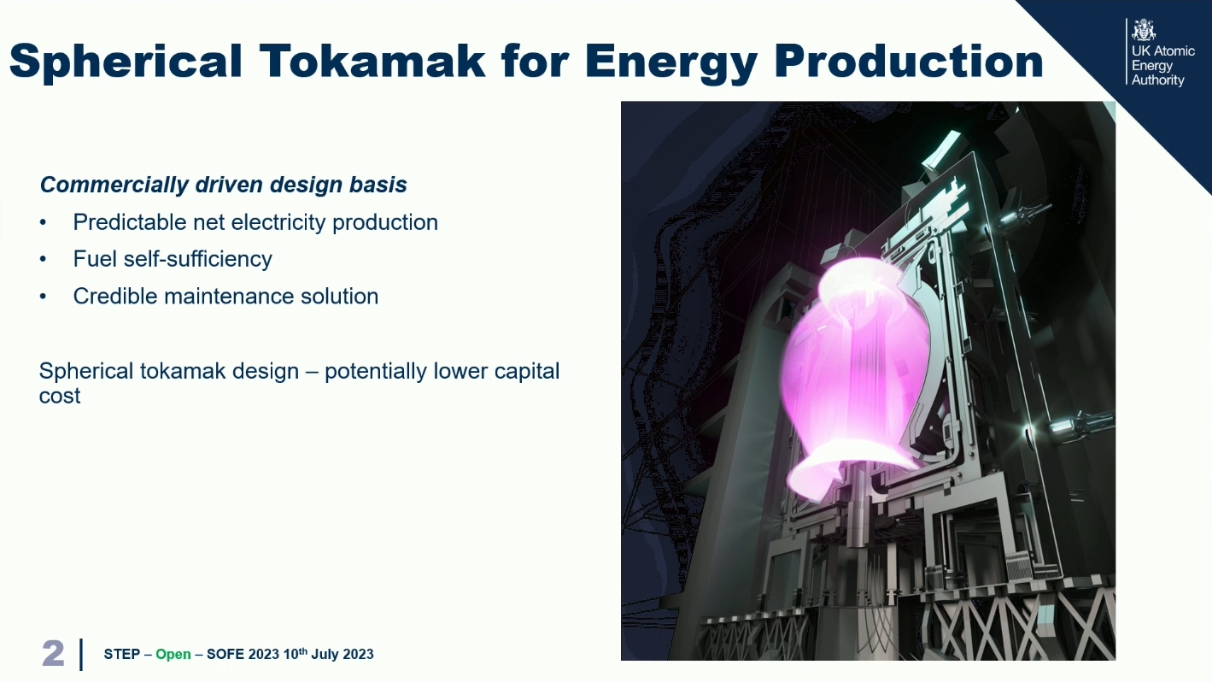 Alan Barth, UKAEA
SOFE 2023
2
Max-Planck-Institut für Plasmaphysik | Victoria Haak | Date
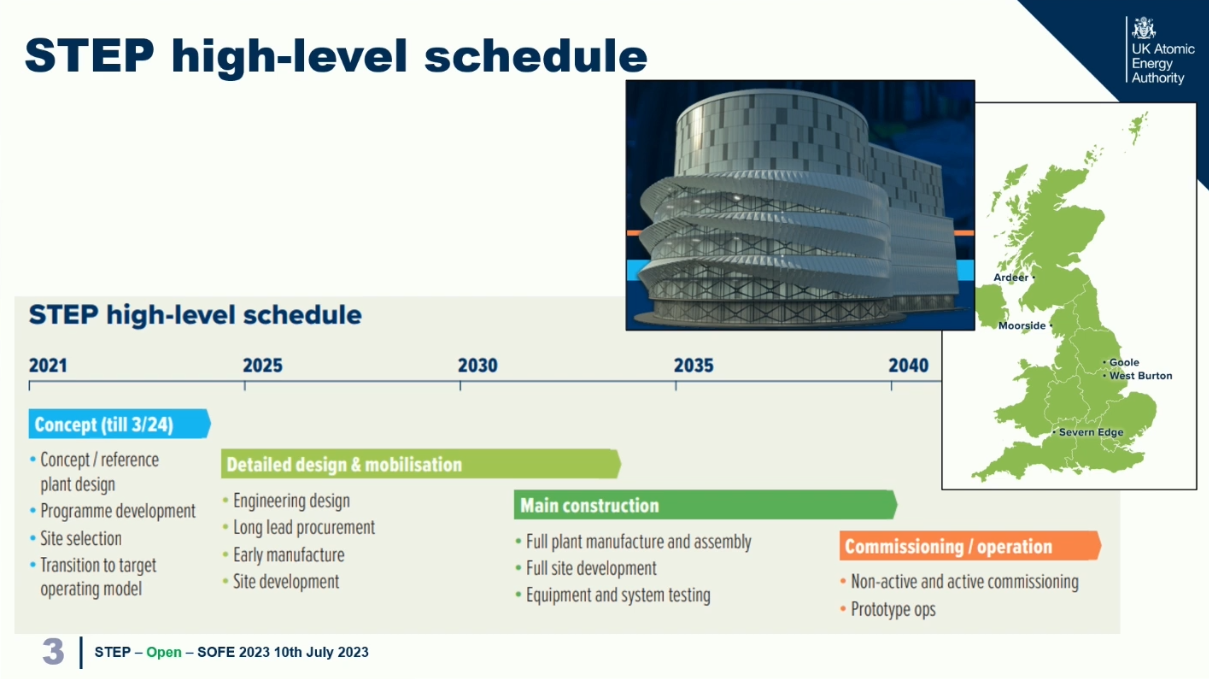 Alan Barth, UKAEA
SOFE 2023
3
Max-Planck-Institut für Plasmaphysik | Victoria Haak | Date
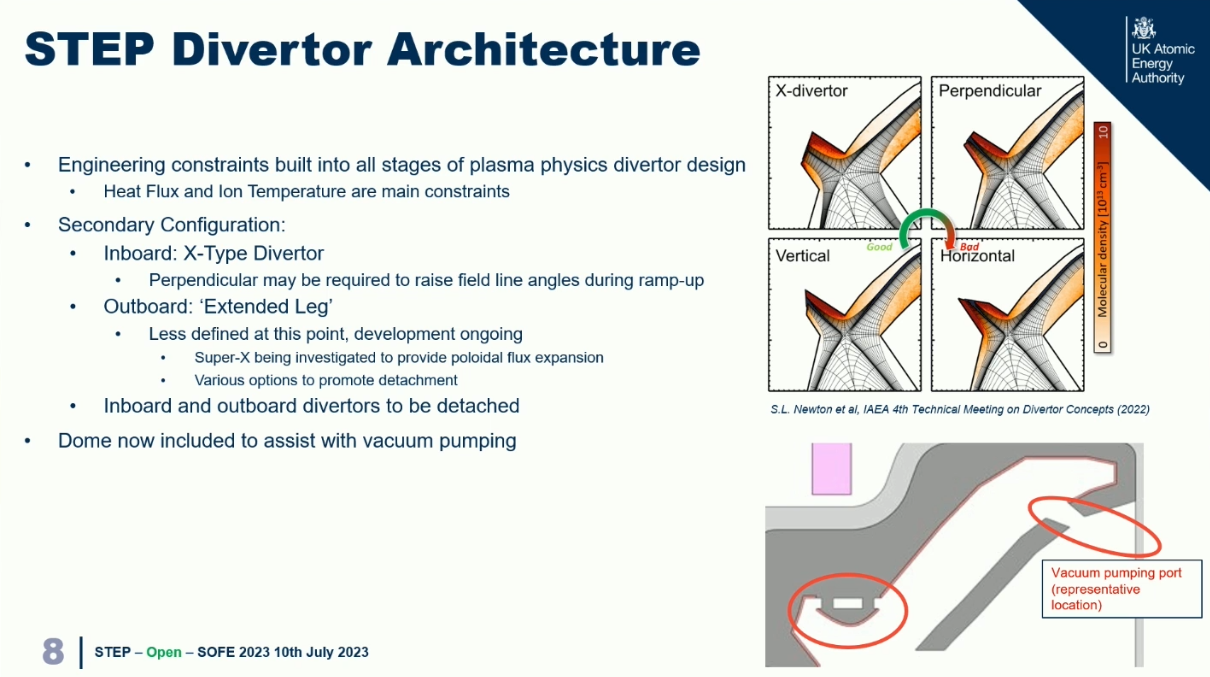 Alan Barth, UKAEA
SOFE 2023
4
Max-Planck-Institut für Plasmaphysik | Victoria Haak | Date
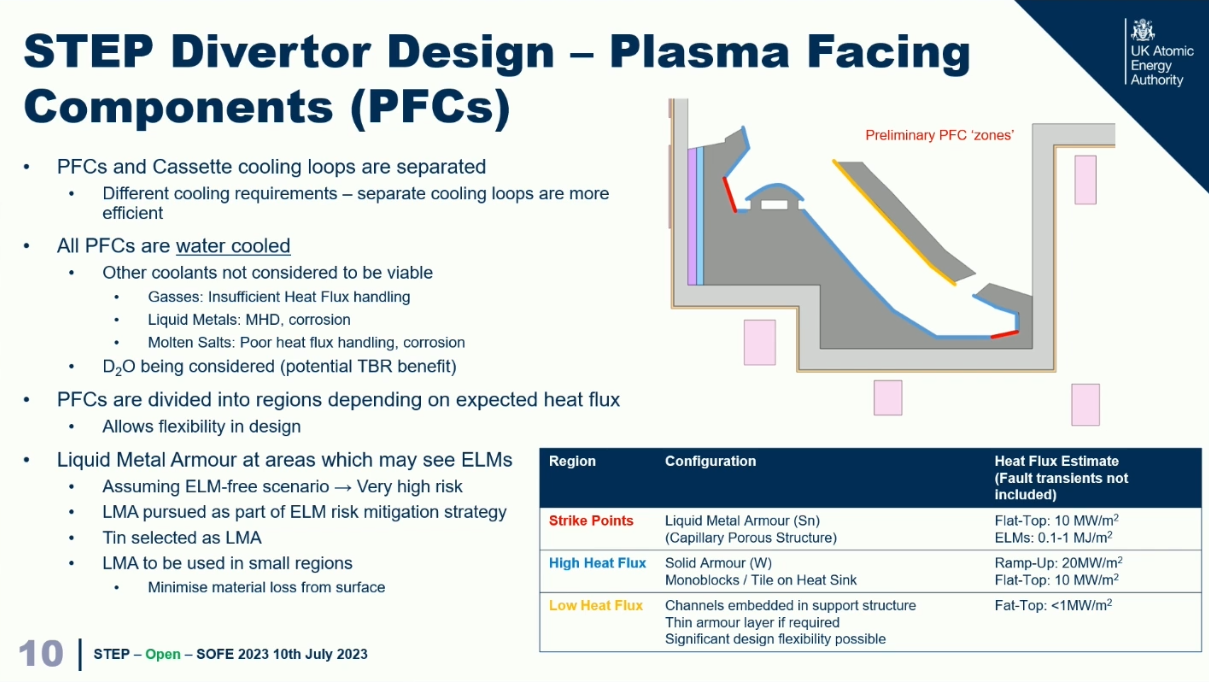 Alan Barth, UKAEA
SOFE 2023
5
Max-Planck-Institut für Plasmaphysik | Victoria Haak | Date
Particle exhaust in STEP divertor
Divertor pressure of >10 Pa during detached operation expected 
Cryo pump and TMPs used for gas exhaust
Effective pumping speed in the range of 20-30 m^3/s expected
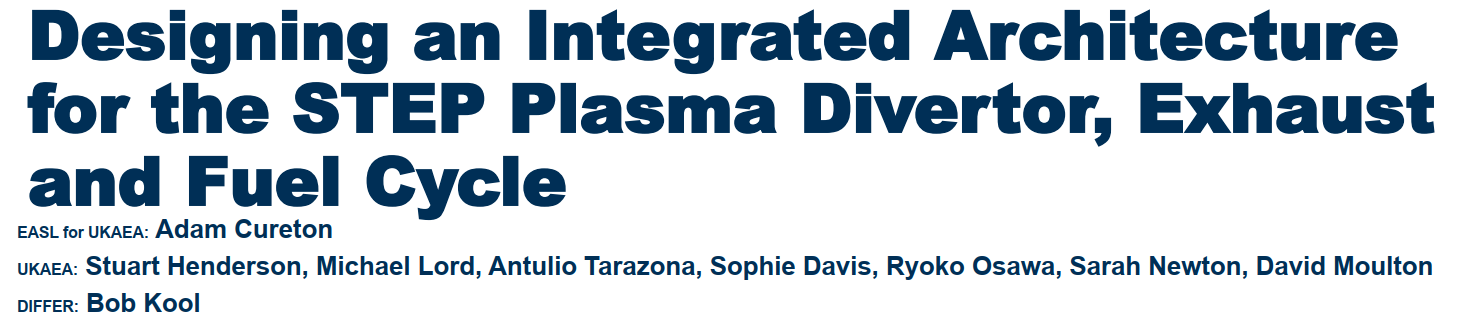 SOFE 2023
6
Max-Planck-Institut für Plasmaphysik | Victoria Haak | Date
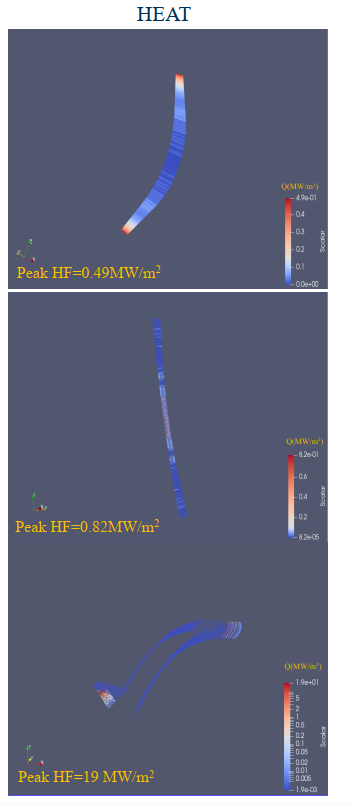 Heat flux on plasma facing components in STEP
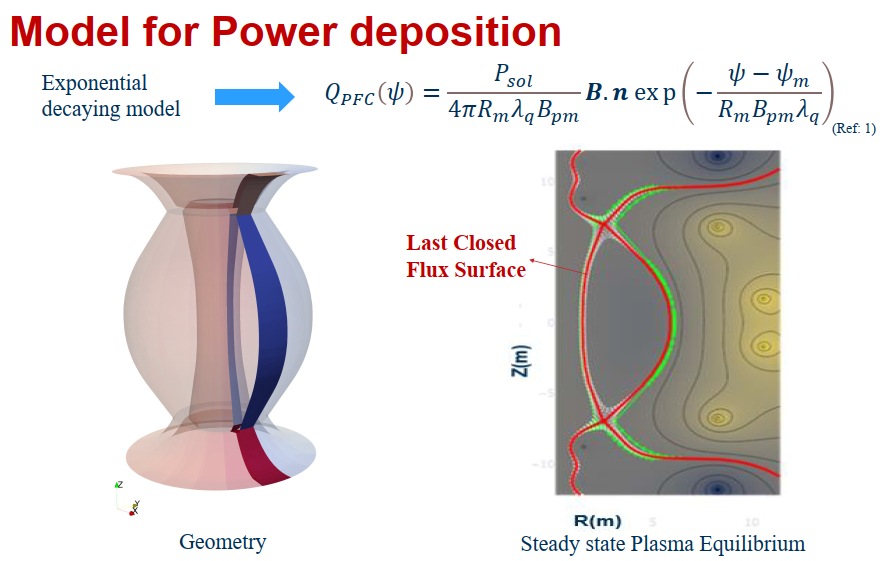 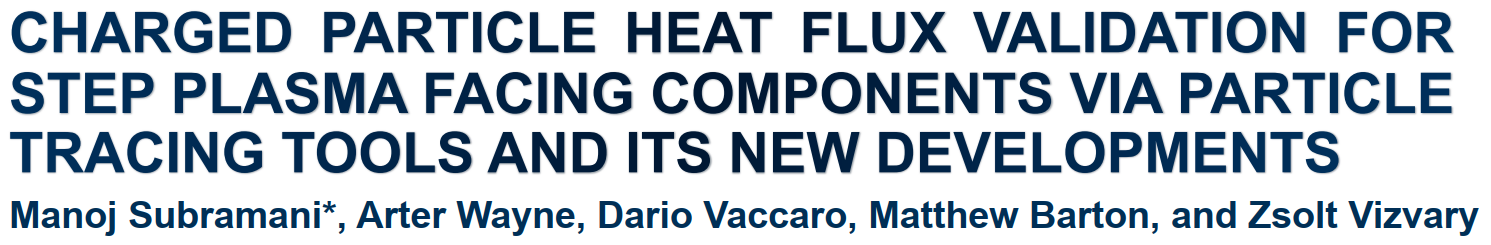 SOFE 2023
7
Max-Planck-Institut für Plasmaphysik | Victoria Haak | Date
Radiation loads on the first wall in STEP
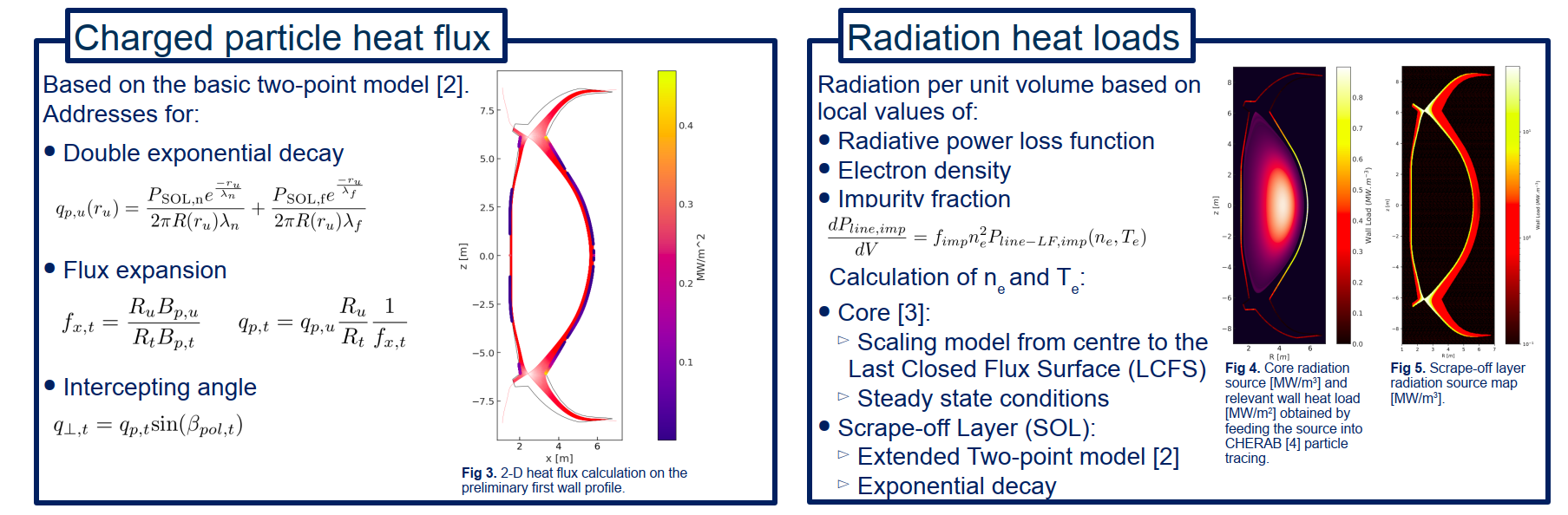 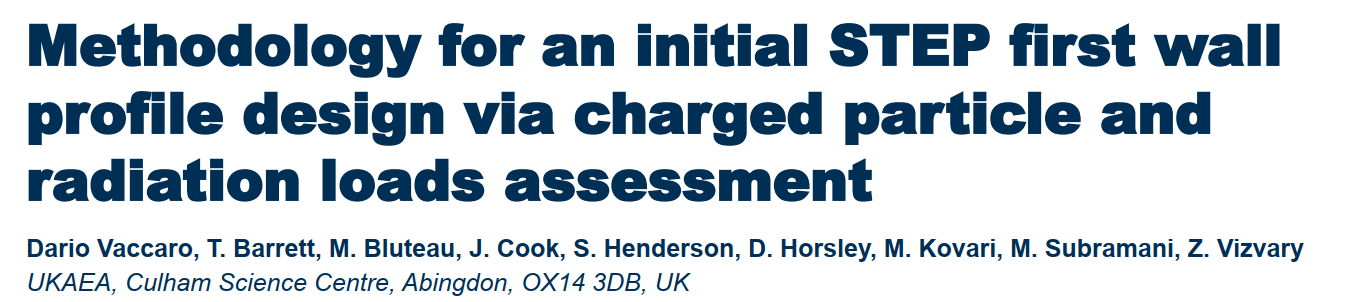 SOFE 2023
8
Max-Planck-Institut für Plasmaphysik | Victoria Haak | Date
Radiation loads on the first wall in STEP
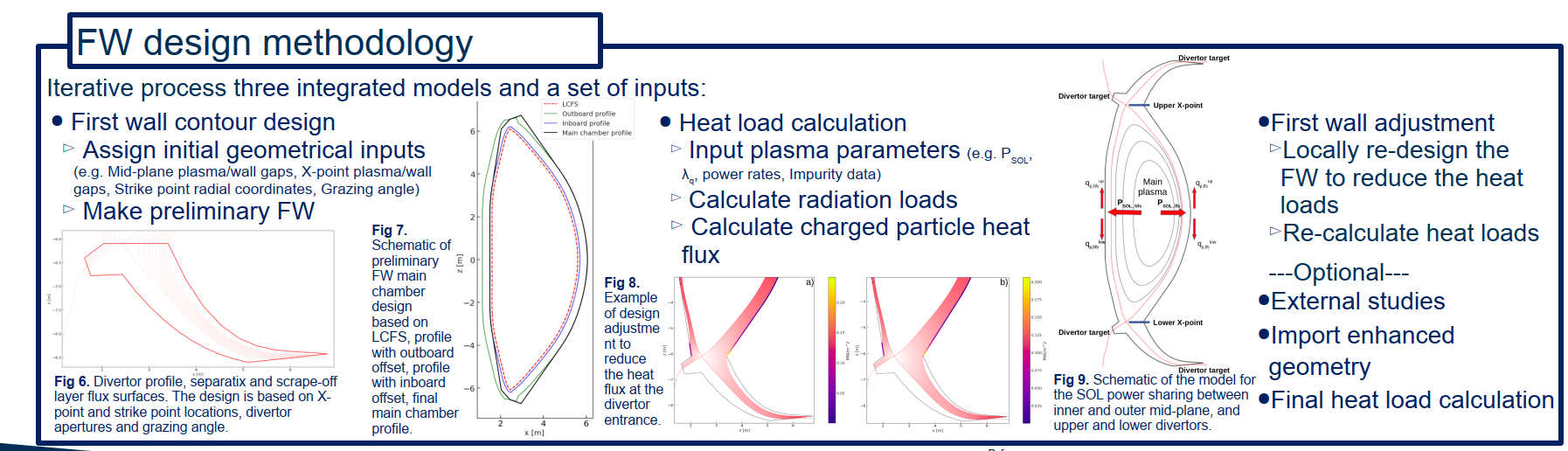 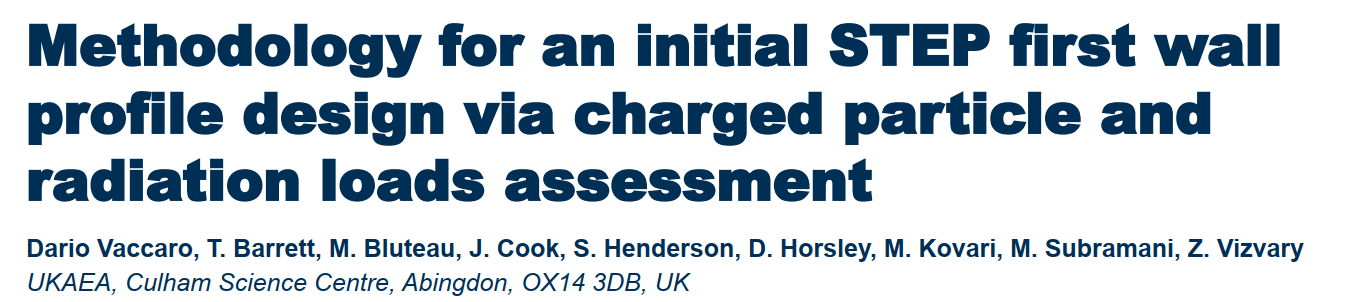 SOFE 2023
9
Max-Planck-Institut für Plasmaphysik | Victoria Haak | Date
W-diamond composite for plasma facing components
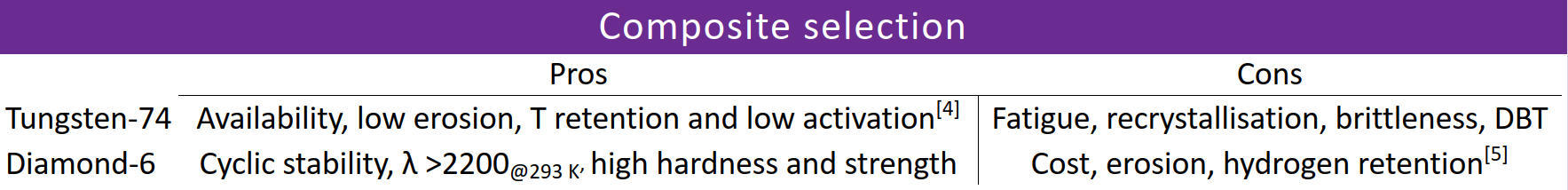 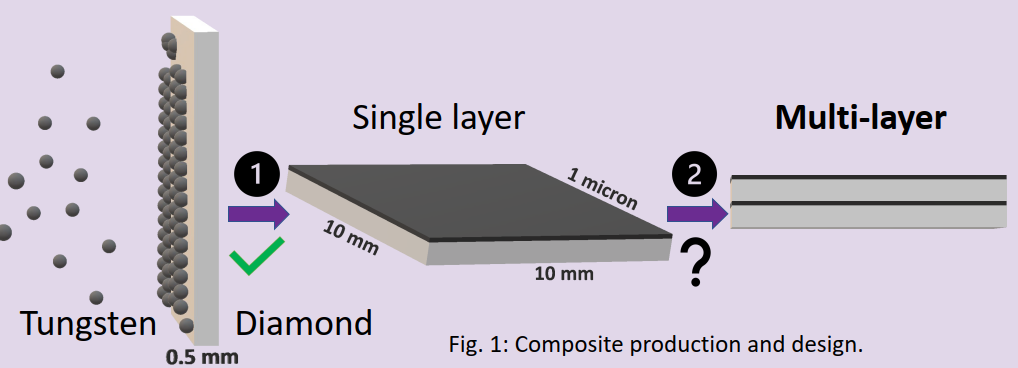 Uniform and adhesive tungsten coating on diamond substrate produced by pulsed laser deposition
Manifacturing of multi layer composite will be investigated
Mechanical and neutron irradiation tests planned
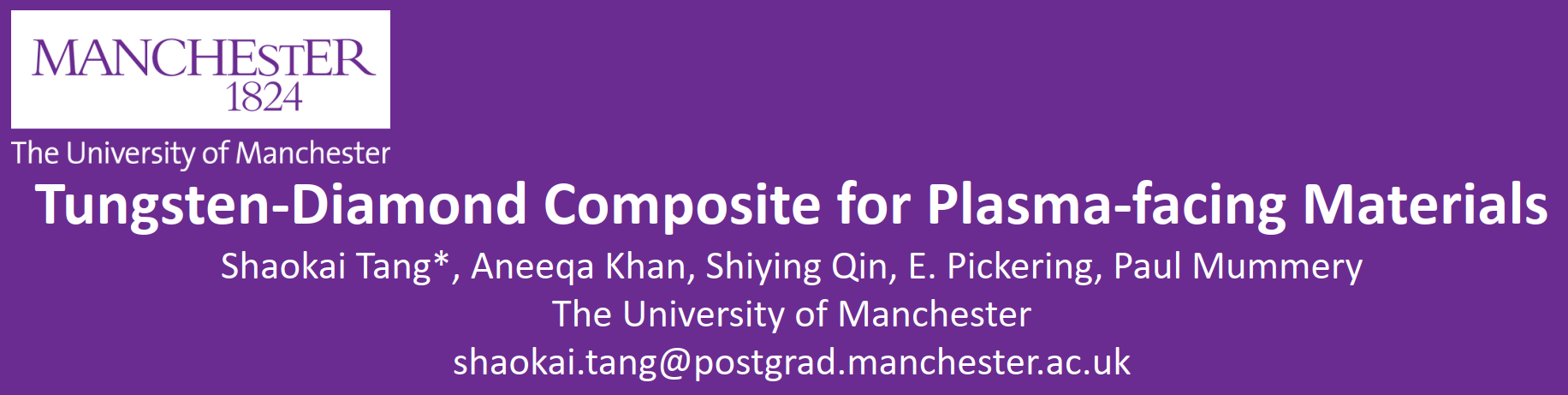 SOFE 2023
10
Max-Planck-Institut für Plasmaphysik | Victoria Haak | Date
Contributions related to materials for PFCs and first wall
Free-surface liquid Lithium PFC development with real-time Deuterium implantation and extraction
Design and analysis of liquid Lithium PFCs
Compact fusion blanket using plasma-facing Li-LiH walls and Pb pebbles
Helium cooled Lithium blanket concept for STEP
In-situ SEM investigation on W-Cu composites for PFCs

Analysis of CuCrZr H isotope transport properties
H isotope retention and release from fusion relevant steels
Modelling the oxidation of tungsten in fusion reactor first walls
Metallic glasses (Zr60Cu30Al10) as novel materials for application in nuclear fusion
SOFE 2023
11
Max-Planck-Institut für Plasmaphysik | Victoria Haak | Date